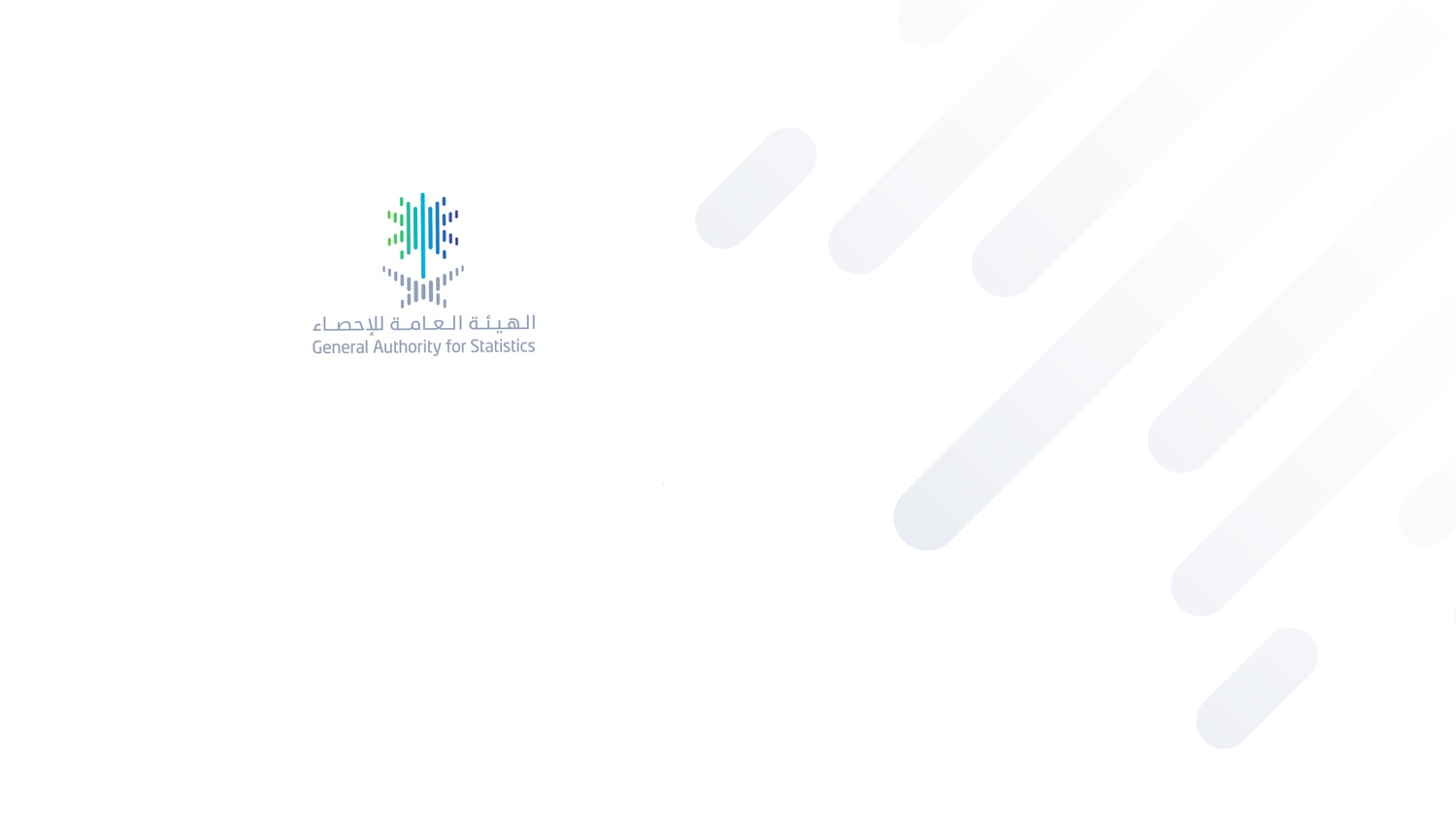 مسح دخل وإنفاق الأسرة  2023 
 في المملكة العربية السعودية
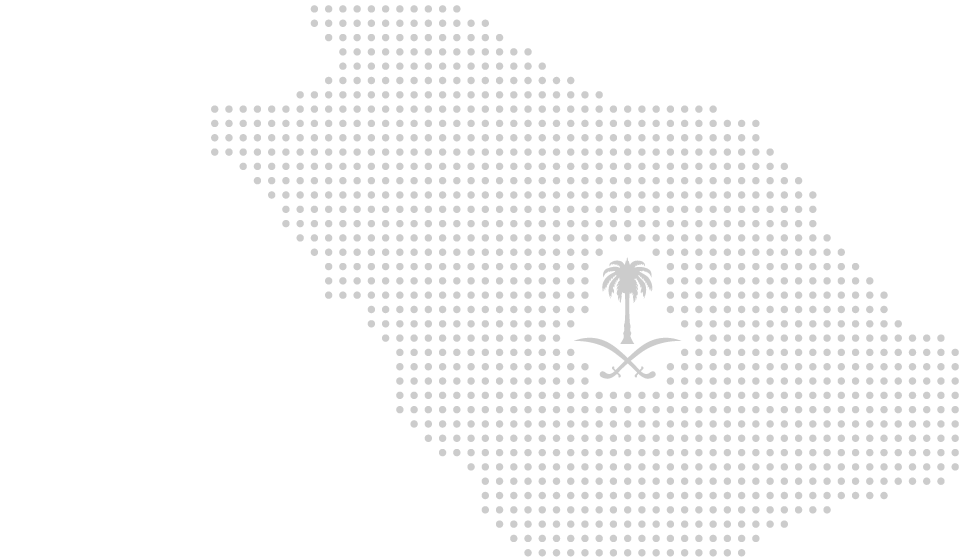 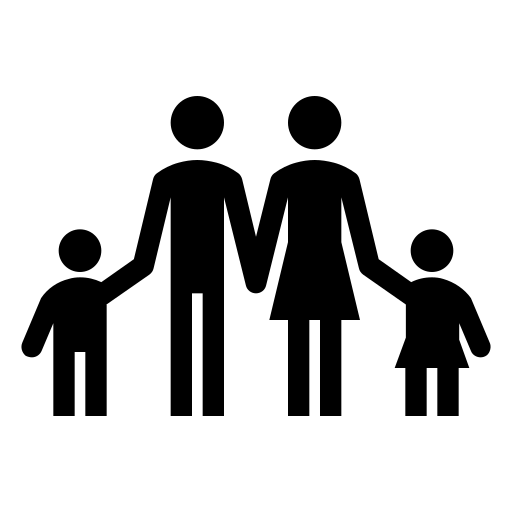 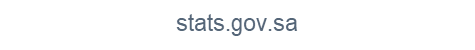 مسح دخل وانفاق الاسرة
المحتويات
مقدمة
أهم الاستعدادات و التطلعات
الدروس المستفادة من الدورة السابقة
الأهداف و المؤشرات و المتغيرات المبنية للمسح القادم 
التصانيف المستخدمة
محتويات الاستمارة المطورة
المنهجيات
2
مسح دخل وانفاق الاسرة
يعد مسح دخل وإنفاق الأسرة أحد المسوح الميدانية للأسر المعيشية التي تجرى في مجال الإحصاءات الاجتماعية لتوفر بيانات عن الدخل وأنماط الإنفاق والاستهلاك للأسر في المجتمع ودراسة الخصائص الديموغرافية والاجتماعية والاقتصادية للأسر.
دورية المسح : كل خمس سنوات
المسح القادم: 2023
آخر مسح نفذ: 2018
3
مسح دخل وانفاق الاسرة
أهم الاستعدادات و التطلعات لمسح انفاق ودخل الاسرة في دورته القادمة لعام ٢٠٢٣:
العمل على تطوير جميع جوانب المسح بما يتناسب مع افضل الممارسات والتقنيات الدوليةمن خلال:
1. التعاون مع فريق من خبراء البنك الدولي بهدف تطوير المسح .
2. استخدام احدث نسخة للتصنيف الدولي ( UN COICOP 2018).
3. تطوير استمارة المسح وزيادة شموليتها.
4. تطوير منهجية المسح و دراسة إمكانية اسخدام تقنيات حديثة لجمع البيانات.
5. استخدام بيانات سجلات إدارية تساهم في استكمال بيانات المسح.
6. زيادة مستوى التمثيل المكاني للعينة.
4
مسح دخل وانفاق الاسرة
الدروس المستفادة من الدورة السابقة للمسح عام ٢٠١٨:
زيادة مستوى التغطية المكانية لعينة المسح.
 زيادة شمولية قواعد التدقيق والتصحيح للمسح.
 التركيز على عملية التدقيق وجودة البيانات  بالمتابعة المستمرة لمرحلة جمع البيانات ميدانياً
 التركيز على المتابعة المكتبية من قبل فريق فني للبيانات المدخلة في قاعدة بيانات المسح.
 لزيادة معدل الاستجابة تم تقليص عدد الزيارات للاسر  ومدة المتابعة للاسرة في تحصيل بيانات الانفاق الغذائي.
5
مسح دخل وانفاق الاسرة – الأهداف والمؤشرات الرئيسة
الاهداف الرئيسية
تحديد مصادر الإنفاق والدخل وأثر العوامل الديموغرافية والاجتماعية والاقتصادية عليها.
قياس مستوى وتوزيع الانفاق والدخل بين الأسر السعودية وغير السعودية.
الحصول على تقديرات انفاق ودخل الاسرة لتجميع الحسابات القومية.
دراسة وقياس الفقر والدخل المكافئ  وتوزيع الانفاق.
تحليل رفاهية الأسرة من حيث قدرة الدخل لشراء السلع والخدمات.
تحليل العلاقة بين الدخل والانفاق الاستهلاكي.
قياس مرونة الإنفاق الاستهلاكي للدخل واستخدامه لأغراض التخطيط.
6
مسح دخل وانفاق الاسرة – الأهداف والمؤشرات الرئيسة
المؤشرات الرئيسية
التوزيع الجغرافي لدخل الأسرة حسب خصائص الأسرة وحسب الجنسية (سعودي/ غير سعودي).
التوزيع الجغرافي  للأنفاق على السلع والخدمات حسب التصنيف الدولي ( UN COICOP 2018) والانفاق الاستهلاكي حسب خصائص الاسرة وحسب الجنسية (سعودي/ غير سعودي).
قياس مؤشر عدالة توزيع الدخل وعدم المساواة باستخدام معامل جيني  وتوزيعه جغرافياً وحسب الجنسية (سعودي/ غير سعودي)
معدلات الفقر المطلق (من جانب الإنفاق) والنسبي (من جانب الدخل) حسب المنطقة وخصائص الأسر والسعوديين وغير السعوديين.
7
مسح دخل وانفاق الاسرة - المتغيرات
المتغيرات الرئيسية
الدخل
مصادر الدخل الرئيسية للأسر المعيشية (من العمل، الايجارات، الملكية،.....)
الأنشطة الإنتاجية للأسر والانتاج الذاتي.
العمليات الرأسمالية للأسر المعيشية.

الانفاق
الإنفاق على السلع والخدمات الغذائية وغير الغذائية على المستوى التفصيلي للتصنيف الدولي UN COICOP 2018
السلع المعمرة وخصائصها
أماكن المعتادة للتسوق
الخصائص على مستوى الاسر
متغيرات تعريفية للأسرة
الخصائص الرئيسية للسكن.
الوصول إلى المرافق الأساسية.

الخصائص على مستوى الافراد
الخصائص الديموغرافية 
الحالة التعليمية.
الحالة الصحية.
الحالة العملية.
8
مسح دخل وانفاق الاسرة
التصنيف:
تتكون أقسام الإنفاق على السلع والخدمات من اربعة عشر مجموعة رئيسة { تم تبويبها طبقاً لتصنيف الاستهلاك الفردي حسب الغرض COICOP) 2018 )} وكـل قسم تتكون من مجموعات فرعية وكل مجموعة تتكون من فئات فرعية وتشمل كل فئة فرعية عدد من السلع أو الخدمات .
الإجراءات التي تمت على التصنيف المحدث UN COICOP 2018 :
تم فصل الخدمات عن السلع، وتم على إثره إضافة فئات أو فئات فرعية للخدمات.
تم إضافة حد رابع يتكون من رقم ليصبح التصنيف الدولي يتكون من 5 أرقام.
لم يتم تعديل على الأقسام (عدا القسم 12 فتم فصله إلى قسمين هما :
	1- التأمين والخدمات المالية
	2- العناية الشخصية والخدمات الاجتماعية والسلع والخدمات المتنوعة).
يحتوي التصنيف على 338 فئة فرعية (خمسة أرقام دولية)، والتي قد يتم تفصيلها
	 إلى سلع وخدمات وطنية ، بمتوسط 5 سلع وخدمات، فيصبح الإجمالي 
	المتوقع ما يقارب 1700 سلعة وخدمة.
والفرق بين المستويات هي كالتالي:
9
stats.gov.sa
اقسام الاستمارة الرئيسية
القسم الأول: قسم الاسرة
	يحتوي على عدة اقسام من بينها خصائص المسكن, الأصول, برامج مساعدات الاسرة

القسم الثاني: قسم الافراد
	 يحتوي على عدة اقسام من بينها خصائص افراد الاسرة, الدخل بأنواعه حسب المصدر

القسم الثالث: قسم الانفاق والاستهلاك للأسرة
	 يحتوي على عدة اقسام من بينها ( قسم للأنفاق الغذائي, قسم للأنفاق على المسكن, قسم للأنفاق الشهري, قسم 	للأنفاق الصحي)
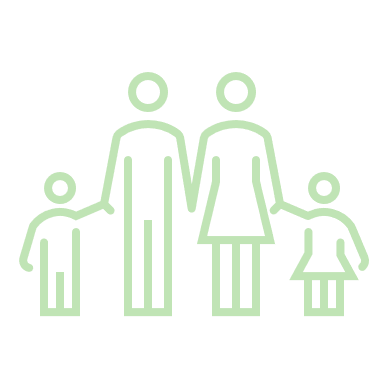 10
المسح تحت التصميم والدراسة ولم يتم الاعتماد بشكل نهائي على ما يذكر في العرض
مواضيع مقترحة في الاستمارة الرئيسية
المواضيع الحديثة التي قد يتم تغطيها في المسح القادم:

برامج الحماية الاجتماعية للأسر والافراد.
الطعام بعيد عن المنزل (FAFH).
الإنتاج الذاتي.
المسح تحت التصميم والدراسة ولم يتم الاعتماد بشكل نهائي على ما يذكر في العرض
11
منهجية المسح لجمع البيانات وتصميم العينة:
التطلعات المتوقعة في اعداد منهجية المسح لجمع البيانات:


تبني استخدام اكثر من أسلوب لجمع البيانات تساهم في تخفيف العبء على الاسر والباحث وتحقق جودة للبيانات. 
بهدف التخفيف على الاسرة عند جمع البيانات من المتوقع تقليص المدة الزمنية لجمع البيانات الى أسبوعين تحتوي عدة زيارات ميدانية.
يتم دراسة استخدام تطبيق الكتروني يساعد الاسرة على تسجيل ذاتي لبيانات انفاقهم.
يتم الاعتماد على إطار حديث من تعداد السعودية 2022 في تصميم عينة المسح القادم.
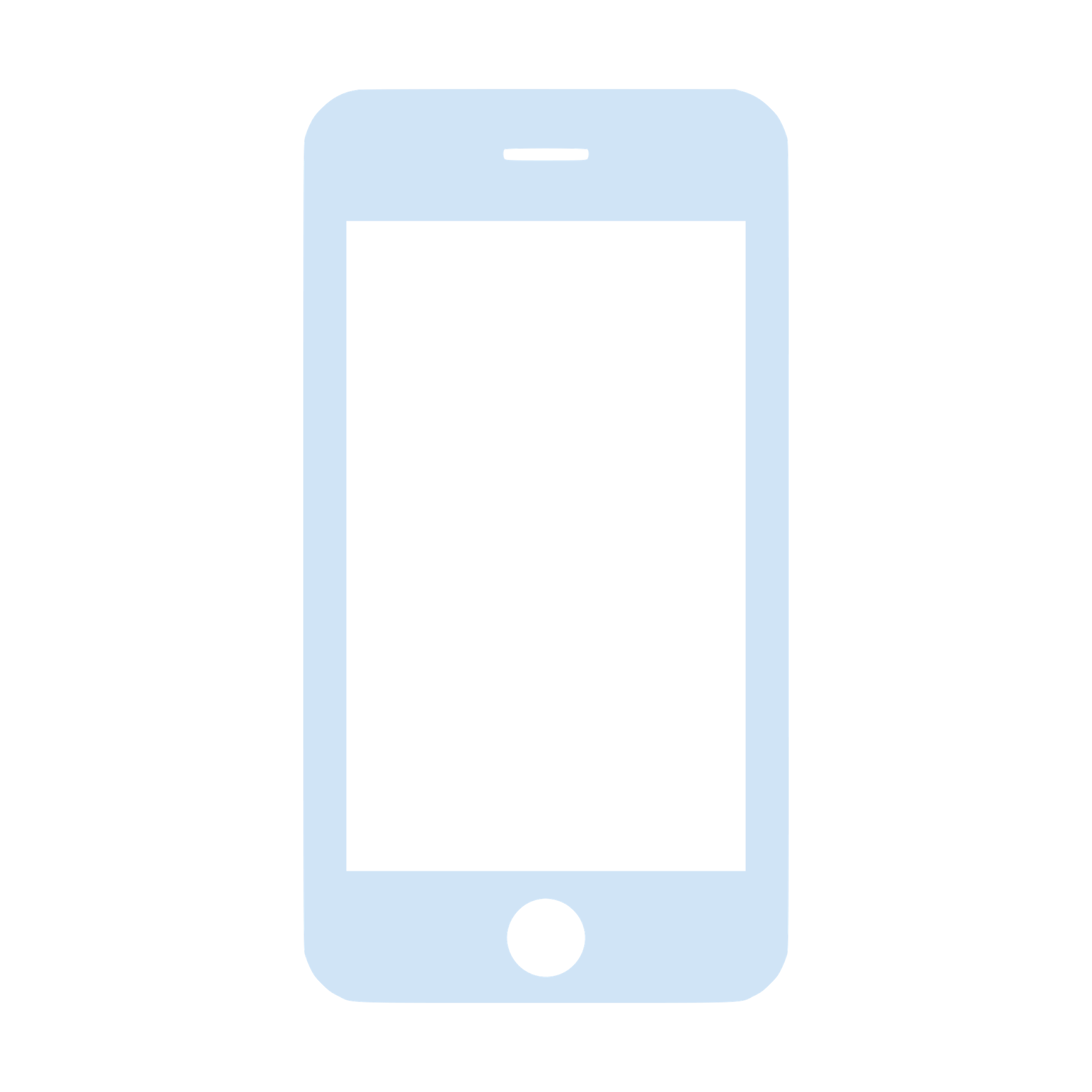 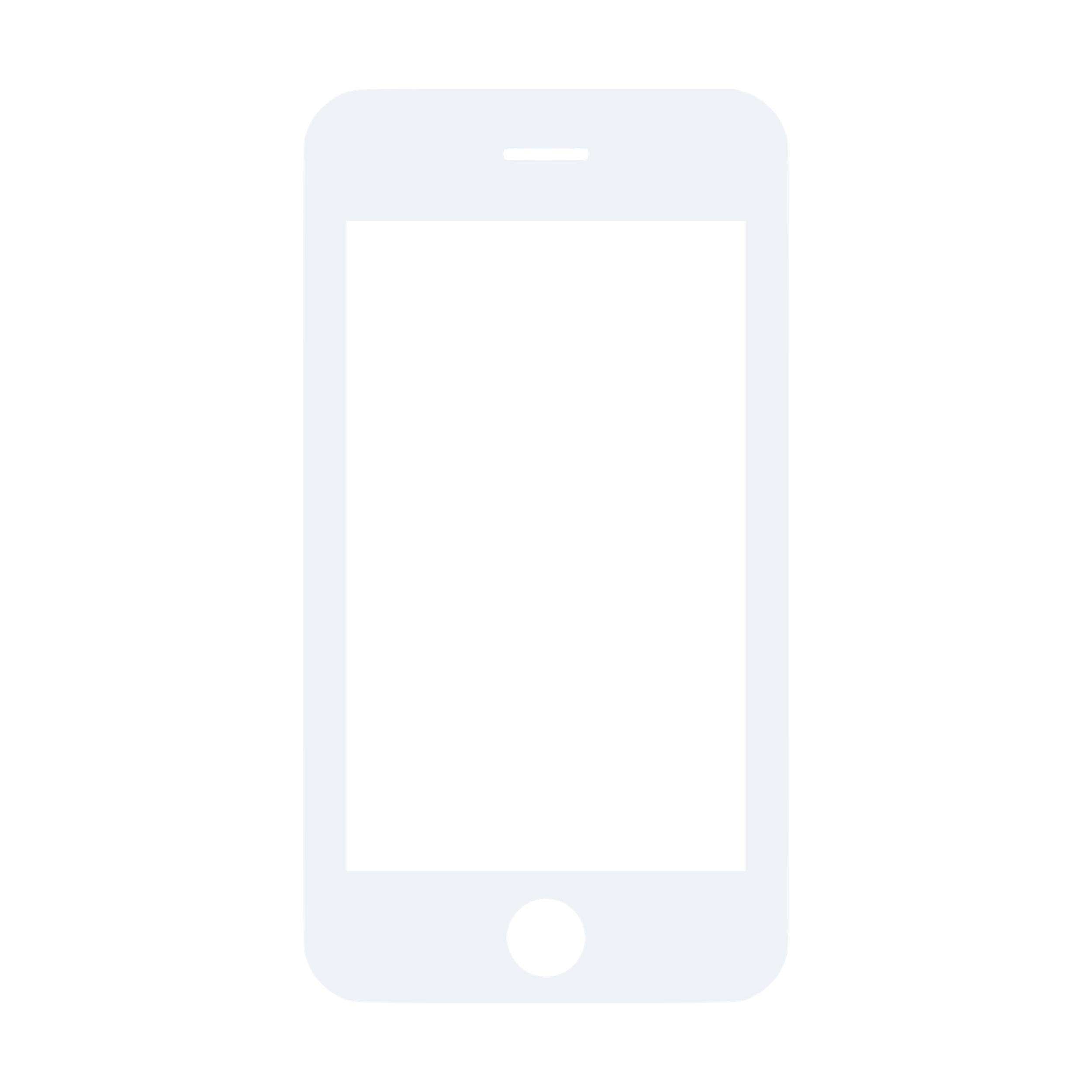 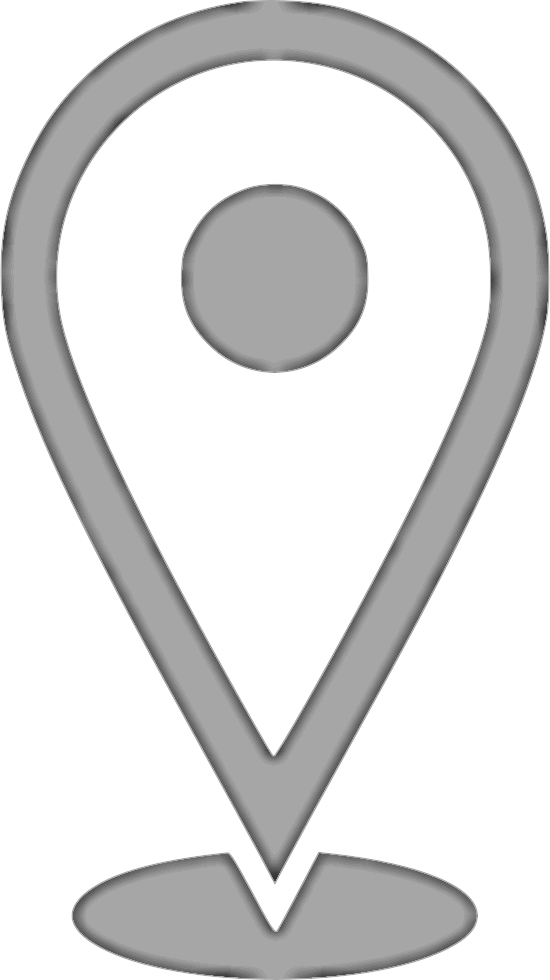 12
المسح تحت التصميم والدراسة ولم يتم الاعتماد بشكل نهائي على ما يذكر في العرض
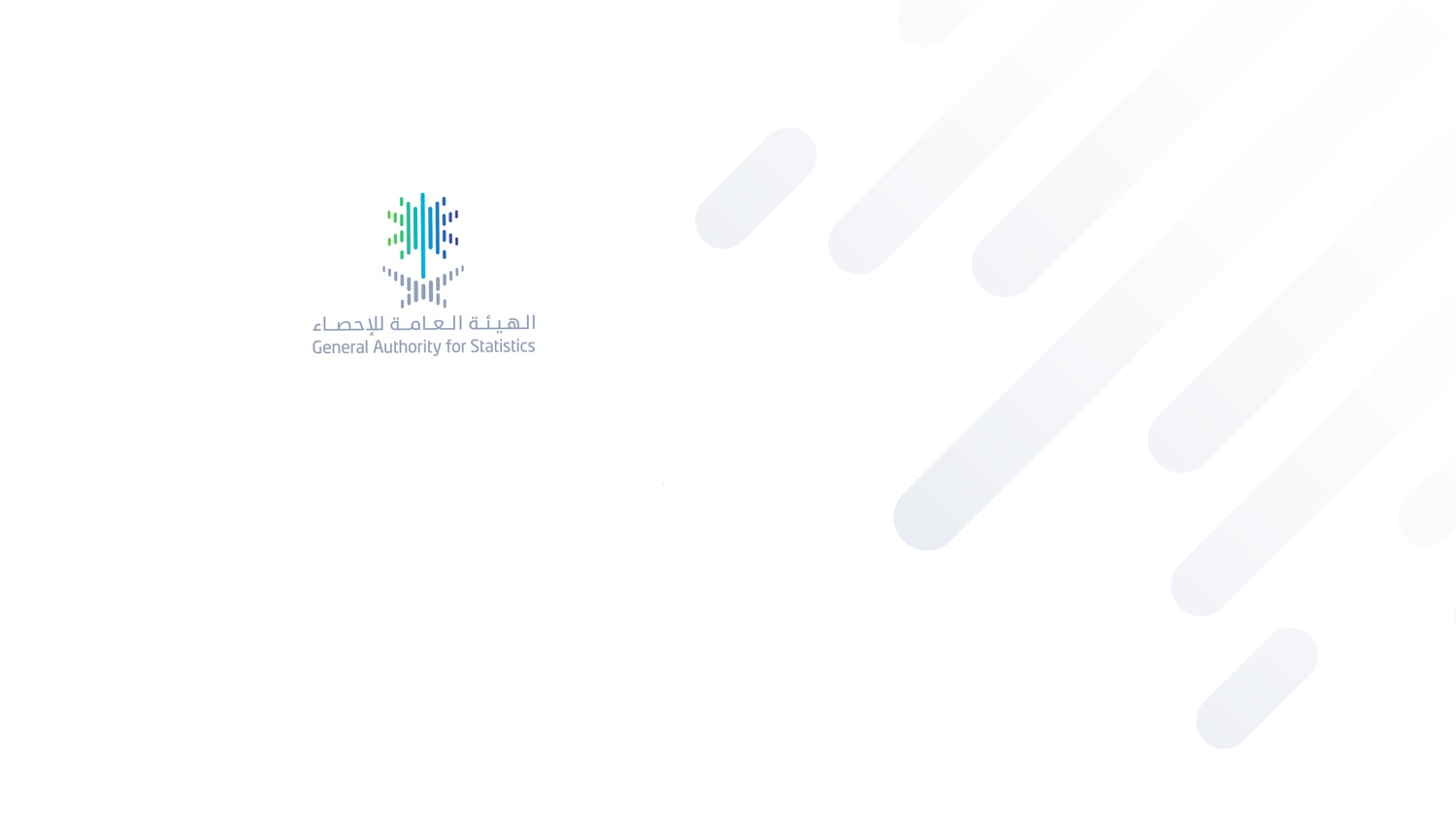 شكـراً لكم
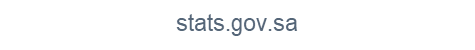